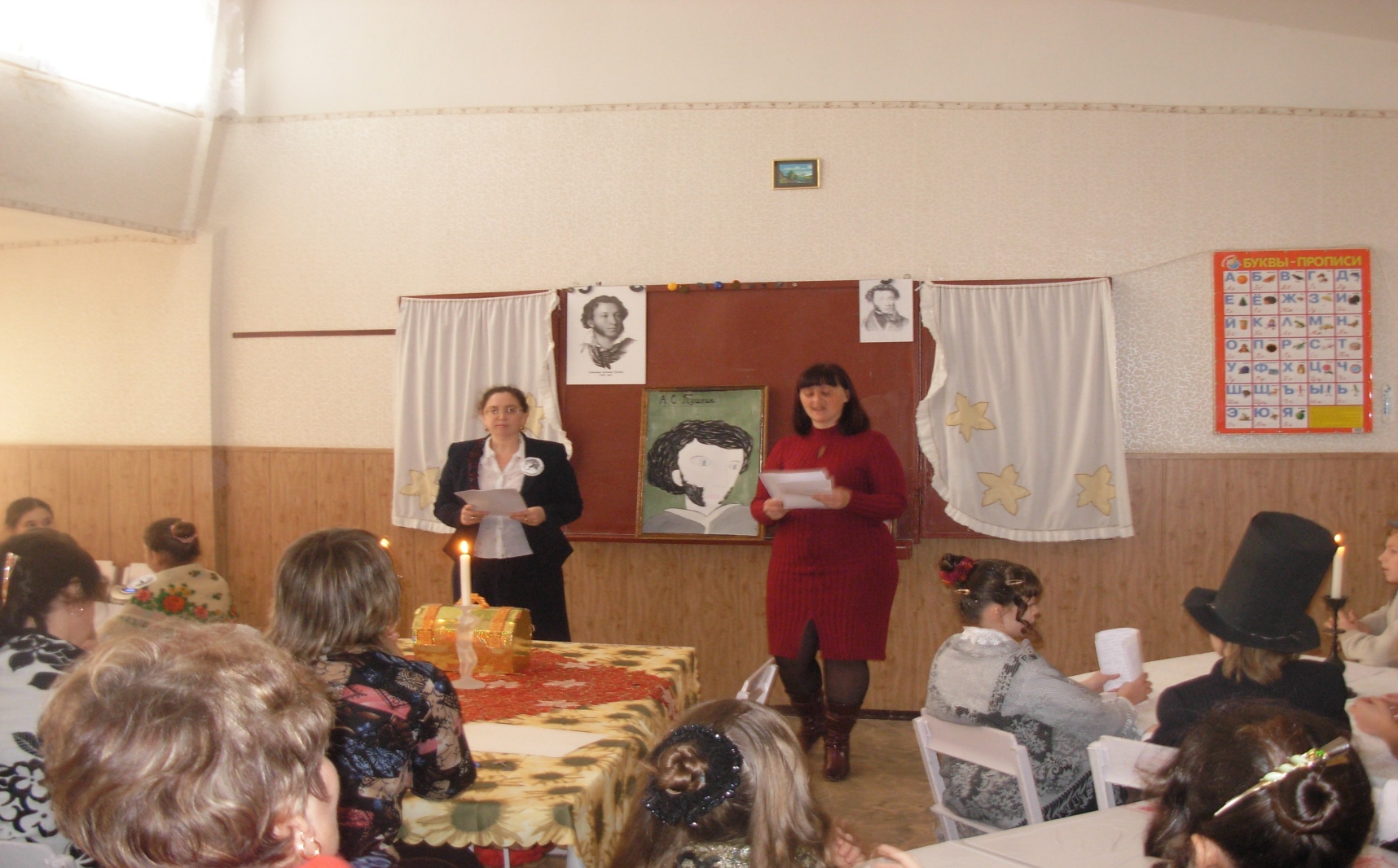 Литературная гостиная вас ждёт!
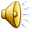 Александр Сергеевич Мушоряпов.             Чем не Пушкин?
Спор двух поэтов
«У лукоморья дуб зелёный»
«Учёные коты»-вперёд!
Объяснение в любви  жюри
«Современники»       из 4 класса
Уже ль та самая Татьяна?                         Я не верю!!!
Поэты нашего времени
Ч АЙКОВСКИЙ ВДОХНОВЛЯЕТ
УРА!
«Я памятник воздвиг себе…»
Жюри за работой
Любите сказки Пушкина
Секреты из ларца
Золотые медали чемпионов
ПОБЕДИТЕЛИ